UNIDAD TÉCNICA DE APOYO PRESUPUESTARIO
SENADO DE LA REPÚBLICA DE CHILE
EJECUCIÓN ACUMULADA DE GASTOS PRESUPUESTARIOS AL MES DE DICIEMBRE DE 2019PARTIDA 05:MINISTERIO DEL INTERIOR Y SEGURIDAD PÚBLICA
Valparaíso, abril 2019
DISTRIBUCIÓN POR SUBTÍTULO DE GASTO Y CÁPITULOMINISTERIO DEL INTERIOR Y SEGURIDAD PÚBLICA
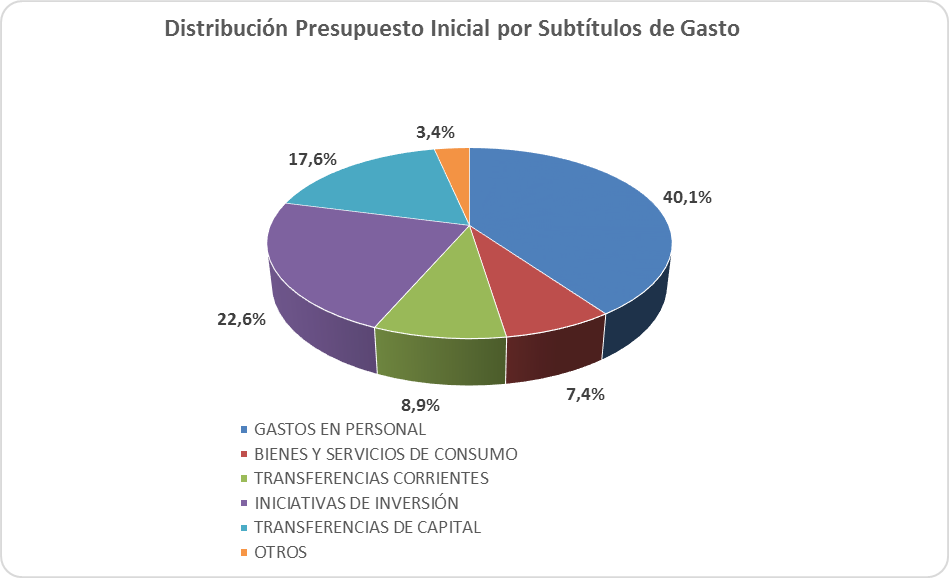 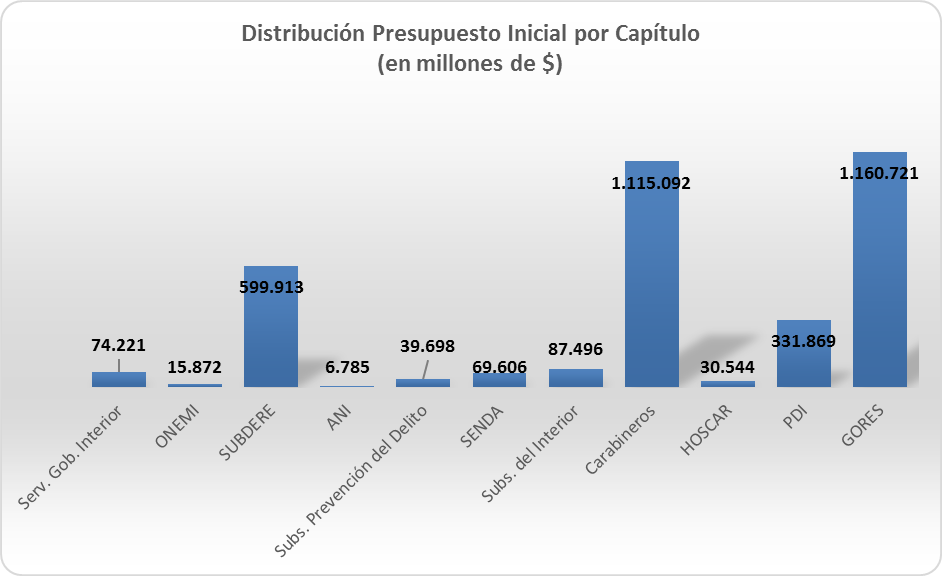 2
COMPORTAMIENTO DE LA EJECUCIÓN ACUMULADA DE GASTOS A DICIEMBREMINISTERIO DEL INTERIOR Y SEGURIDAD PÚBLICA
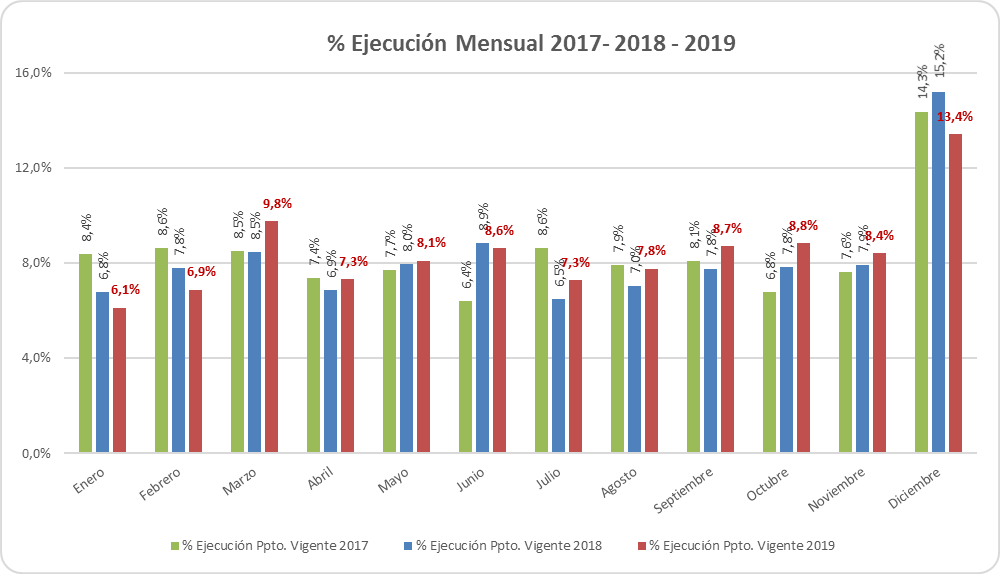 3
COMPORTAMIENTO DE LA EJECUCIÓN ACUMULADA DE GASTOS A DICIEMBREPARTIDA 05 MINISTERIO DEL INTERIOR Y SEGURIDAD PÚBLICA
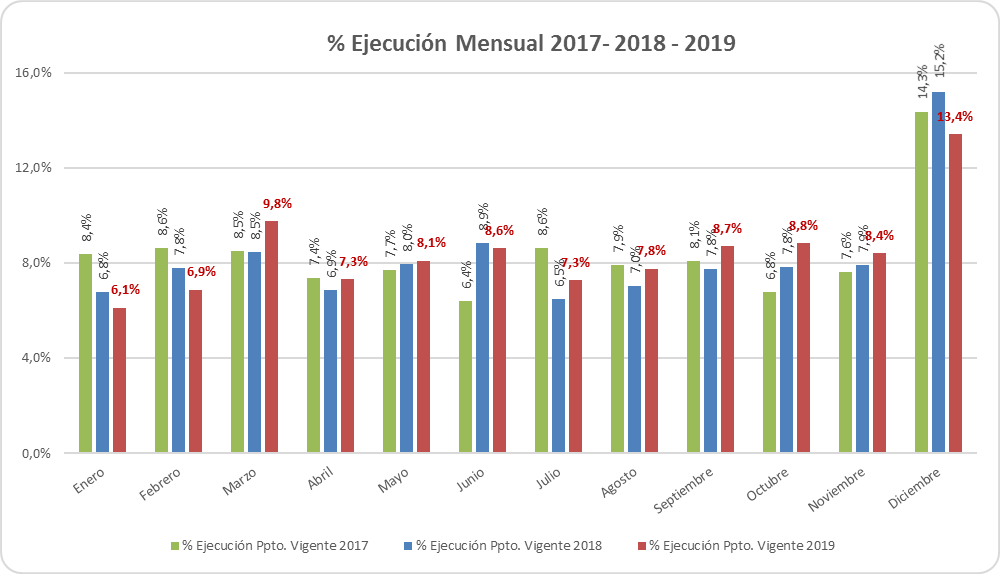 4
EJECUCIÓN ACUMULADA DE GASTOS A DICIEMBRE DE 2019MINISTERIO DEL INTERIOR Y SEGURIDAD PÚBLICA
en miles de pesos 2019
5
EJECUCIÓN ACUMULADA DE GASTOS A DICIEMBRE DE 2019PARTIDA 05 RESUMEN POR CAPÍTULOS
en miles de pesos 2019
6
EJECUCIÓN ACUMULADA DE GASTOS A DICIEMBRE DE 2019 
PARTIDA 05, CAPÍTULO 01, PROGRAMA 01: SERVICIO DE GOBIERNO INTERIOR
en miles de pesos 2019                                                                                                                     … 1 de 2
7
EJECUCIÓN ACUMULADA DE GASTOS A DICIEMBRE DE 2019 
PARTIDA 05, CAPÍTULO 01, PROGRAMA 01: SERVICIO DE GOBIERNO INTERIOR
en miles de pesos 2019                                                                                                                     … 2 de 2
8
EJECUCIÓN ACUMULADA DE GASTOS A DICIEMBRE DE 2019 
PARTIDA 05, CAPÍTULO 04, PROGRAMA 01: OFICINA NACIONAL DE EMERGENCIA
en miles de pesos 2019
9
EJECUCIÓN ACUMULADA DE GASTOS A DICIEMBRE DE 2019 
PARTIDA 05, CAPÍTULO 05, PROGRAMA 01: SUBSECRETARÍA DE DESARROLLO REGIONAL Y ADMINISTRATIVO
en miles de pesos 2019
10
EJECUCIÓN ACUMULADA DE GASTOS A DICIEMBRE DE 2019 
PARTIDA 05, CAPÍTULO 05, PROGRAMA 02: FORTALECIMIENTO DE LA GESTIÓN SUBNACIONAL
en miles de pesos 2019
11
EJECUCIÓN ACUMULADA DE GASTOS A DICIEMBRE DE 2019 
 PARTIDA 05, CAPÍTULO 05, PROGRAMA 03: PROGRAMA DE DESARROLLO LOCAL
en miles de pesos 2019
12
EJECUCIÓN ACUMULADA DE GASTOS A DICIEMBRE DE 2019 
PARTIDA 05, CAPÍTULO 05, PROGRAMA 05:
TRANSFERENCIAS A LOS GOBIERNOS REGIONALES
en miles de pesos 2019				     	                  … 1 de 2
13
EJECUCIÓN ACUMULADA DE GASTOS A DICIEMBRE DE 2019 
PARTIDA 05, CAPÍTULO 05, PROGRAMA 05: 
TRANSFERENCIAS A LOS GOBIERNOS REGIONALES
en miles de pesos 2019					                    … 2 de 2
14
EJECUCIÓN ACUMULADA DE GASTOS A DICIEMBRE DE 2019 
PARTIDA 05, CAPÍTULO 05, PROGRAMA 06: PROGRAMAS DE CONVERGENCIA
en miles de pesos 2019
15
EJECUCIÓN ACUMULADA DE GASTOS A DICIEMBRE DE 2019 
PARTIDA 05, CAPÍTULO 07, PROGRAMA 01: AGENCIA NACIONAL DE INTELIGENCIA
en miles de pesos 2019
16
EJECUCIÓN ACUMULADA DE GASTOS A DICIEMBRE DE 2019 
PARTIDA 05, CAPÍTULO 08, PROGRAMA 01: 
SUBSECRETARÍA DE PREVENCIÓN DEL DELITO
en miles de pesos 2019
17
EJECUCIÓN ACUMULADA DE GASTOS A DICIEMBRE DE 2019 
PARTIDA 05, CAPÍTULO 08, PROGRAMA 02:
CENTROS REGIONALES DE ATENCIÓN Y ORIENTACIÓN A VÍCTIMAS
en miles de pesos 2019
18
EJECUCIÓN ACUMULADA DE GASTOS A DICIEMBRE DE 2019 
PARTIDA 05, CAPÍTULO 09, PROGRAMA 01:
SERV. NACIONAL PARA PREVENCIÓN Y REHABIL. CONSUMO DE DROGAS Y ALCOHOL
en miles de pesos 2019
19
EJECUCIÓN ACUMULADA DE GASTOS A DICIEMBRE DE 2019 
PARTIDA 05, CAPÍTULO 10, PROGRAMA 01: SUBSECRETARÍA DEL INTERIOR
en miles de pesos 2019					                    … 1 de 2
20
EJECUCIÓN ACUMULADA DE GASTOS A DICIEMBRE DE 2019 
PARTIDA 05, CAPÍTULO 10, PROGRAMA 01: SUBSECRETARÍA DEL INTERIOR
en miles de pesos 2019					                    … 2 de 2
21
EJECUCIÓN ACUMULADA DE GASTOS A DICIEMBRE DE 2019 
PARTIDA 05, CAPÍTULO 10, PROGRAMA 02: RED DE CONECTIVIDAD DEL ESTADO
en miles de pesos 2019
22
EJECUCIÓN ACUMULADA DE GASTOS A DICIEMBRE DE 2019 
PARTIDA 05, CAPÍTULO 10, PROGRAMA 03: FONDO SOCIAL
en miles de pesos 2019
23
EJECUCIÓN ACUMULADA DE GASTOS A DICIEMBRE DE 2019 
PARTIDA 05, CAPÍTULO 10, PROGRAMA 04: BOMBEROS DE CHILE
en miles de pesos 2019
24
EJECUCIÓN ACUMULADA DE GASTOS A DICIEMBRE DE 2019 
PARTIDA 05, CAPÍTULO 31, PROGRAMA 01: CARABINEROS DE CHILE
en miles de pesos 2019
25
EJECUCIÓN ACUMULADA DE GASTOS A DICIEMBRE DE 2019 
PARTIDA 05, CAPÍTULO 31, PROGRAMA 01: CARABINEROS DE CHILE
en miles de dólares americanos
26
EJECUCIÓN ACUMULADA DE GASTOS A DICIEMBRE DE 2019 
PARTIDA 05, CAPÍTULO 32, PROGRAMA 01: HOSPITAL DE CARABINEROS
en miles de pesos 2019
27
EJECUCIÓN ACUMULADA DE GASTOS A DICIEMBRE DE 2019 
PARTIDA 05, CAPÍTULO 33, PROGRAMA 01: POLICÍA DE INVESTIGACIONES DE CHILE
en miles de pesos 2019
28
EJECUCIÓN ACUMULADA DE GASTOS A DICIEMBRE DE 2019 
CAPÍTULOS 61 AL 75, PROGRAMA 01, 02 Y 03: GOBIERNOS REGIONALES
en miles de pesos 2019
29
% EJECUCIÓN MENSUAL ACUMULADA DE GASTOS
CAPÍTULOS 61 AL 75, PROGRAMA 01, 02 Y 03: GOBIERNOS REGIONALES
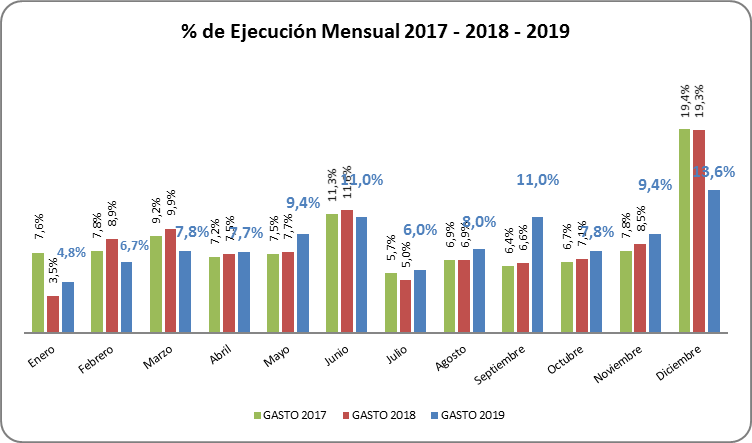 30
% EJECUCIÓN ACUMULADA DE GASTOS
CAPÍTULOS 61 AL 75, PROGRAMA 01, 02 Y 03: GOBIERNOS REGIONALES
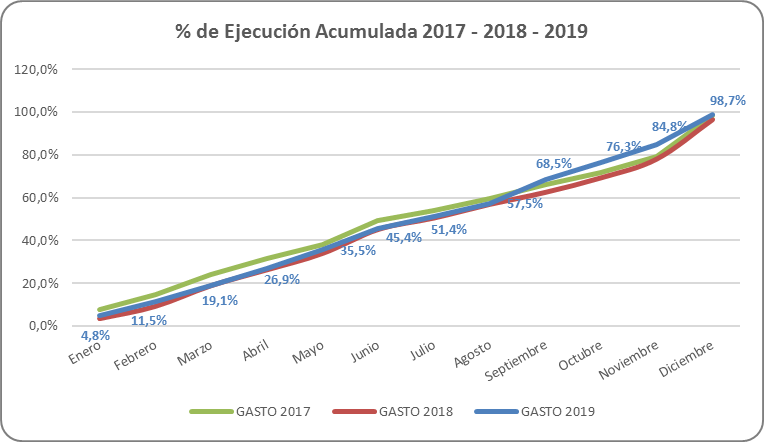 31
EJECUCIÓN ACUMULADA DE GASTOS A DICIEMBRE DE 2019 
CAPÍTULOS 61 AL 75, PROGRAMA 01: GASTOS DE FUNCIONAMIENTO GOBIERNOS REGIONALES
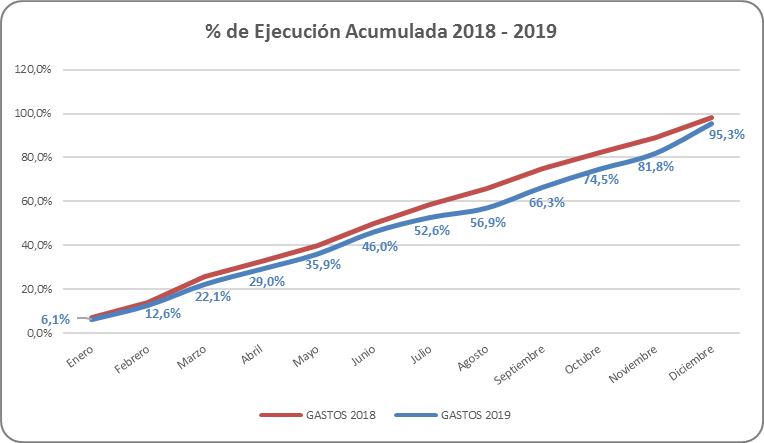 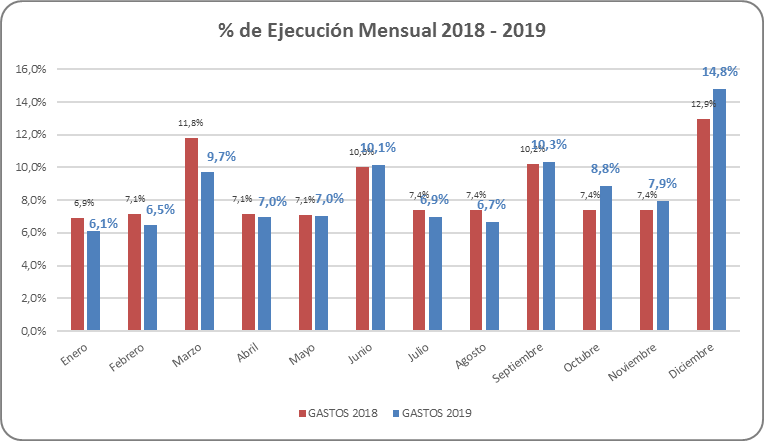 32
EJECUCIÓN ACUMULADA DE GASTOS A DICIEMBRE DE 2019 
CAPÍTULOS 61 AL 75, PROGRAMA 02 Y 03: INVERSIÓN REGIONAL
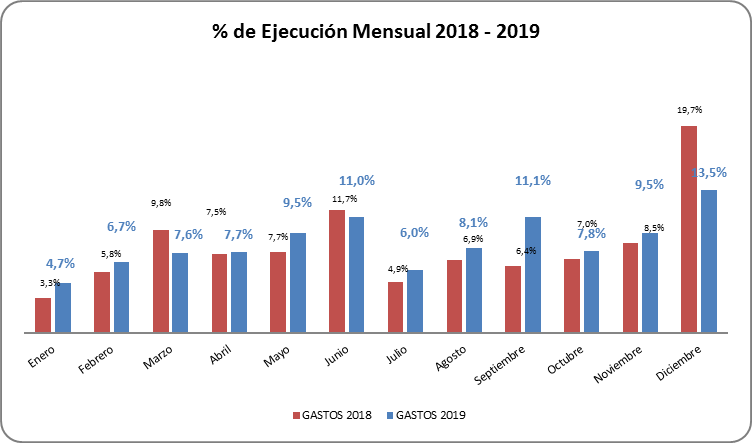 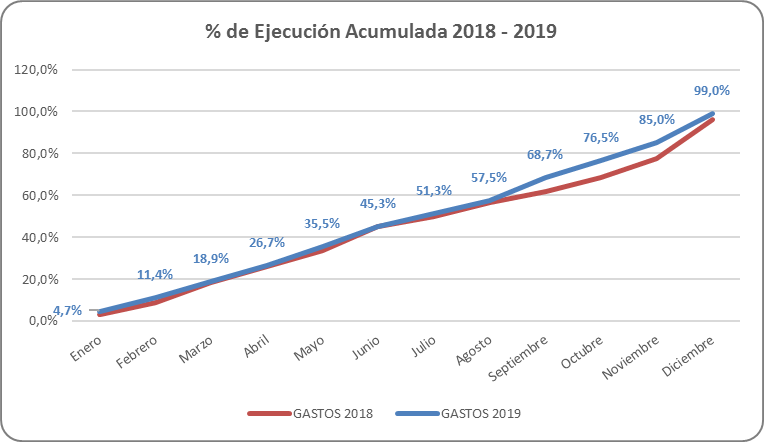 33